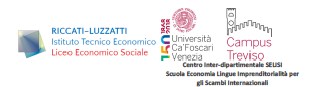 Industria 4.0, internazionalizzazione delle imprese e implicazioni per lo sviluppo di nuove competenze

Mario Volpe, Università Ca’ Foscari Venezia
CONVEGNO
Fare impresa e trovare lavoro per il mercato globale Quali competenze e innovazioni?
Sabato 15 dicembre 2018, ore 10.30
Aula Magna Istituto Riccati-Luzzatti  Piazza della Vittoria 3-4, Treviso
Le “rivoluzioni” industriali
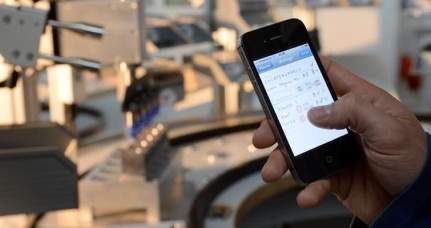 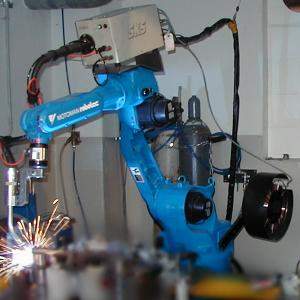 4. Industrial revolution
Based on cyber-physical-
systems
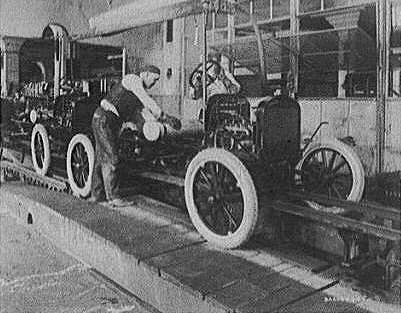 3. Industrial revolution 
Through the use of electronics
and IT further progression in
autonomous production
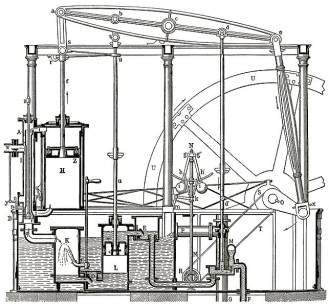 2. Industrial revolution 
Introducing mass production 
lines powered by electric 
energy
Level of complexity
1. Industrial revolution
Introducing mechanical 
production machines powered
by water and steam
Industry 4.0
Industry 3.0
Industry 2.0
Industry 1.0
End of the 
18th century.
Beginning of the 
70th
Beginning of the 
20th century
Today
Source: DFKI/Bauer IAO
Componenti tecnologiche di Industry 4.0
I 4.0 coinvolge tutti gli elementi della catena del valore
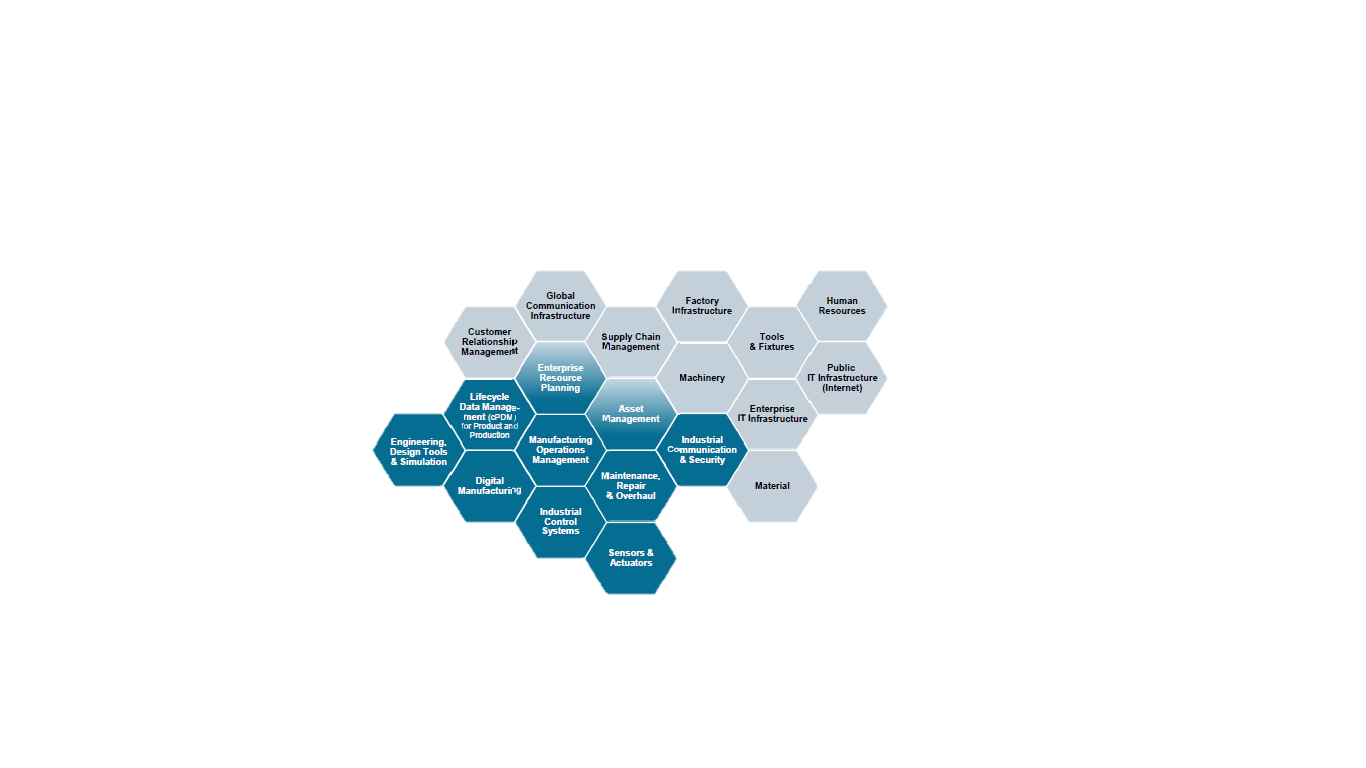 Impresa digitale
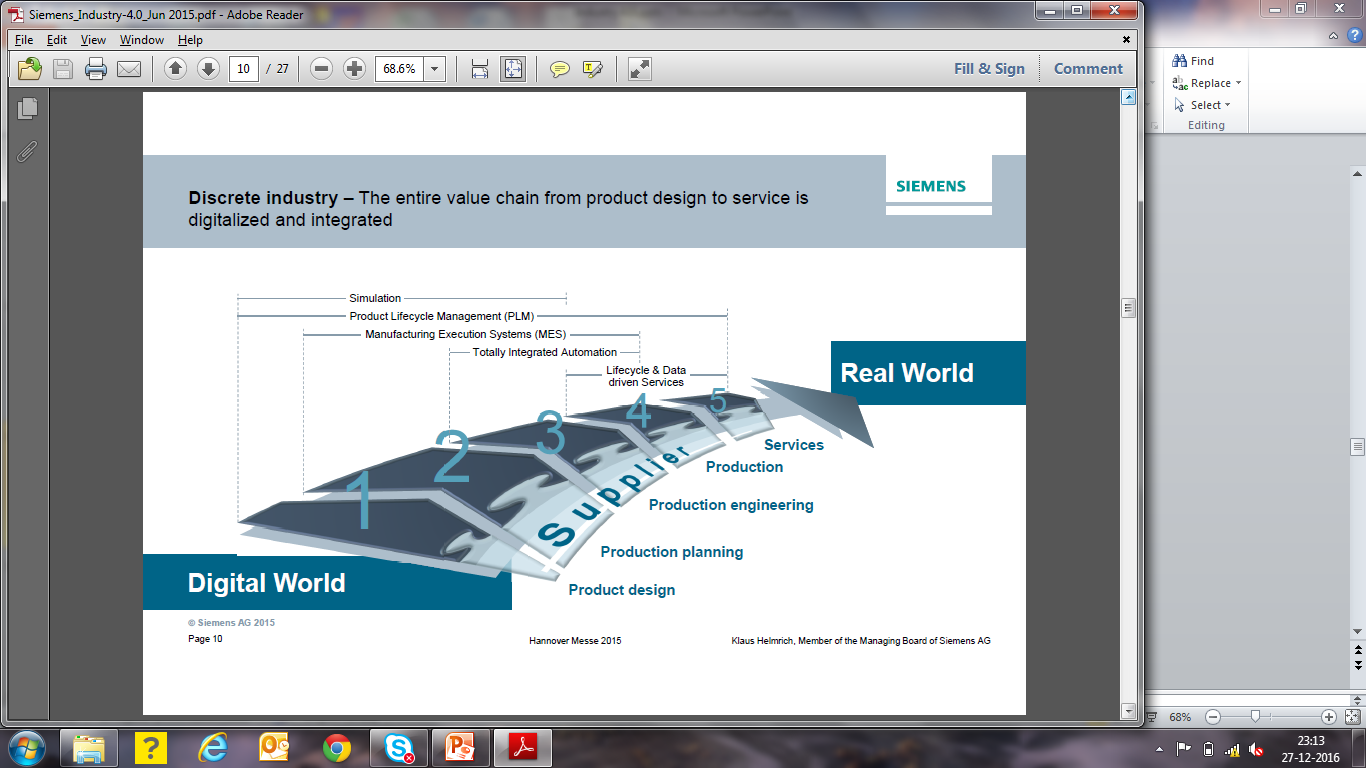 Implicazioni
Internazionalizzazione e GlobalizzazioneTeorie sul commercio e la crescita(Washington Consensus ?)
Vantaggi comparati
Product cycle
Export growth
Learning by doing 
Technology catch-up
Global Value Chain
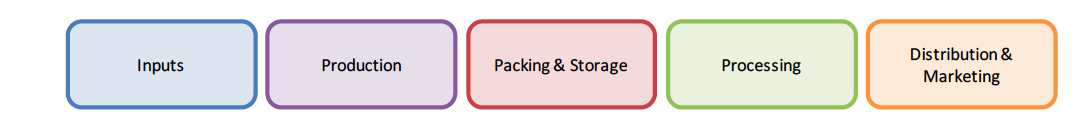 Fruit and Vegetables Global Value Chain
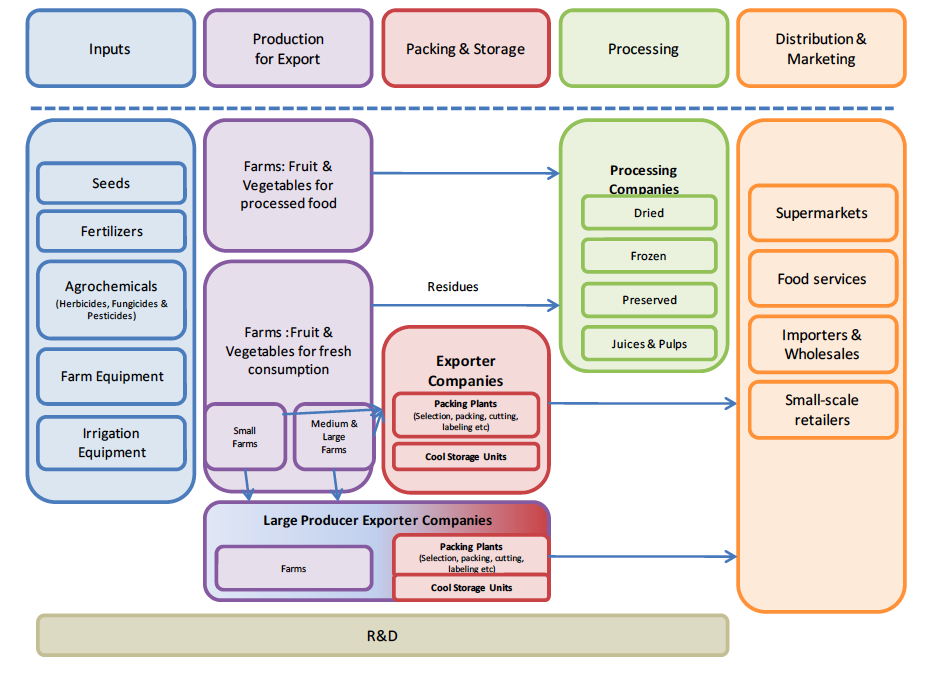 Smile Curve
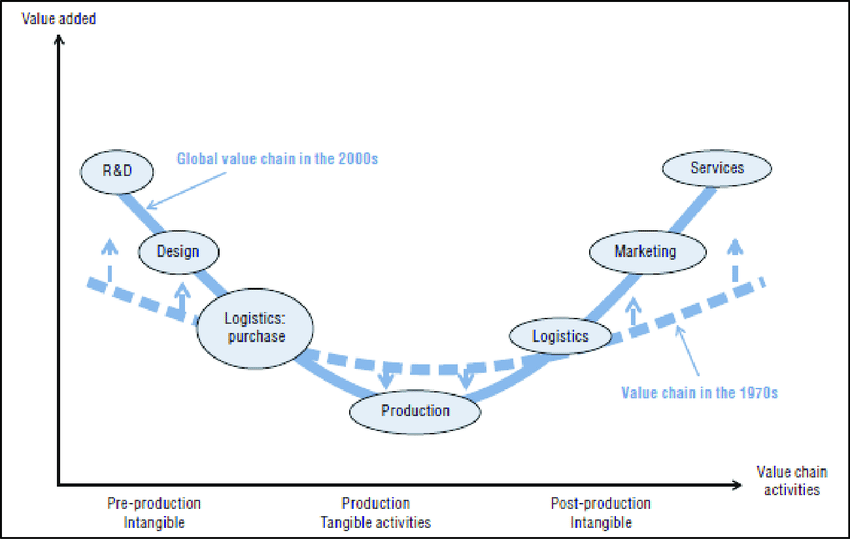 Background
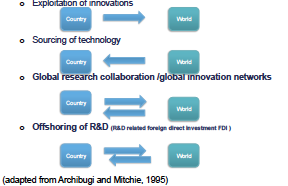 Una ricerca di Ca’ Foscari
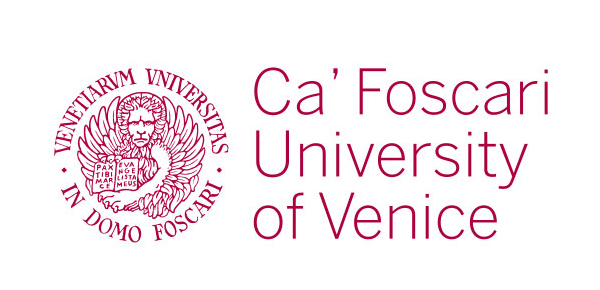 Knowledge and diffusion of digital technologies
Enabling factors
Human capital
Internationalization
Financial structure
Impact on firms’ performance
Productivity
Profitability
Distribution among stakeholders
Robotics/automation
Industrial Internet of Things
Smart products
3D printing
Mixed reality
Big data
Virtualization of IT systems
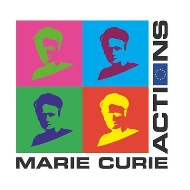 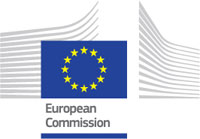 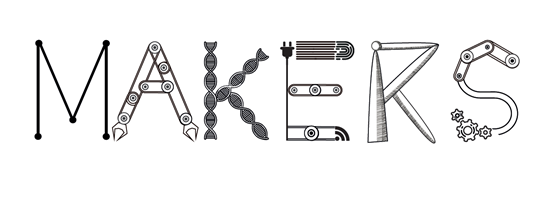 MAKERS - Smart Manufacturing for EU growth and prosperity  is a project funded by the Horizon 2020-MSCA- RISE - Grant agreement number 691192.
[Speaker Notes: Cyber-physical systems

Increased velocity through the Research-Development-Innovation pipeline]
Piano della ricerca
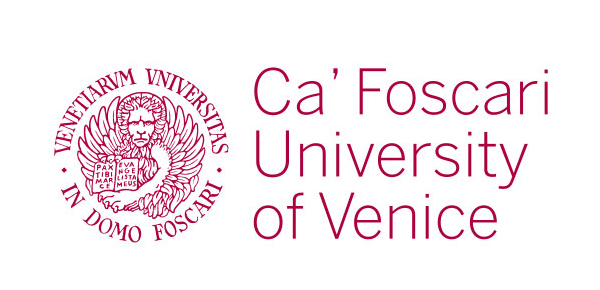 Data source: Unioncamere Veneto
Stat. Model: Panel 2007-2016
Data source: CCIAA TV-BL
Stat. Model: Logit
Links with micro-data:
Human Capital – SILV
Export/Import – Istat-Unioncamere
Financial structure – AIDA
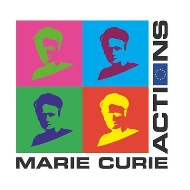 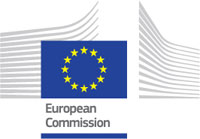 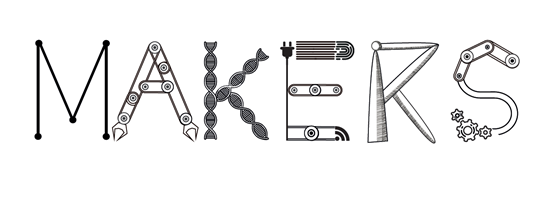 MAKERS - Smart Manufacturing for EU growth and prosperity  is a project funded by the Horizon 2020-MSCA- RISE - Grant agreement number 691192.
[Speaker Notes: Cyber-physical systems

Increased velocity through the Research-Development-Innovation pipeline]
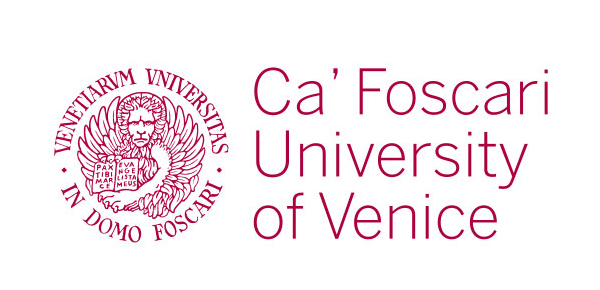 Conoscenza e adozione di tecnologie I 4.0
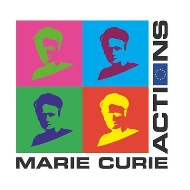 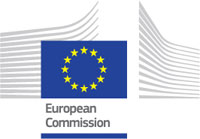 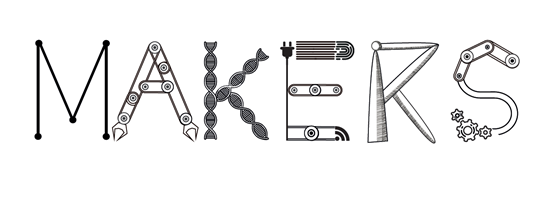 MAKERS - Smart Manufacturing for EU growth and prosperity  is a project funded by the Horizon 2020-MSCA- RISE - Grant agreement number 691192.
[Speaker Notes: Cyber-physical systems

Increased velocity through the Research-Development-Innovation pipeline]
Fattori abilitanti
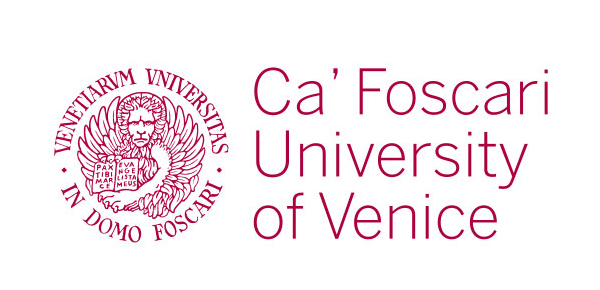 Human capital
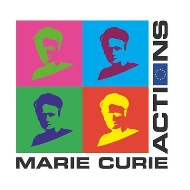 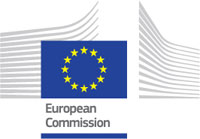 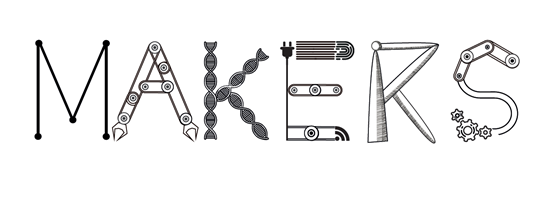 MAKERS - Smart Manufacturing for EU growth and prosperity  is a project funded by the Horizon 2020-MSCA- RISE - Grant agreement number 691192.
[Speaker Notes: Cyber-physical systems

Increased velocity through the Research-Development-Innovation pipeline]
Fattori abilitanti: capitale umano
Dei 1149 posti di lavoro creati tra il 2012-2014, 870 (75%) sono collegabili alle imprese che utilizzano tecnologie digitali
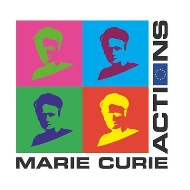 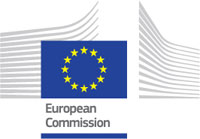 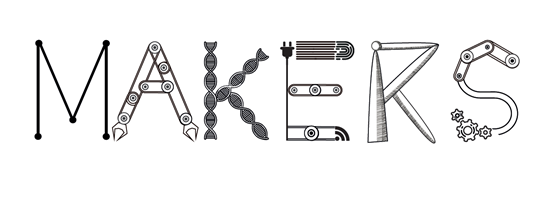 MAKERS - Smart Manufacturing for EU growth and prosperity  is a project funded by the Horizon 2020-MSCA- RISE - Grant agreement number 691192.
Fattori abilitanti
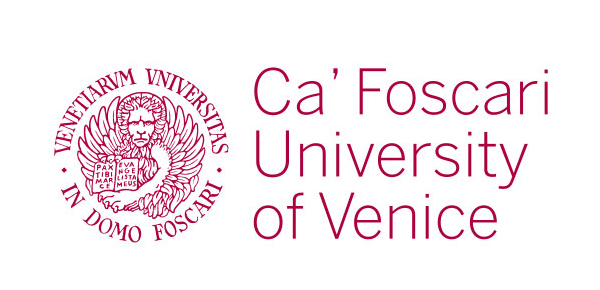 Internationalization
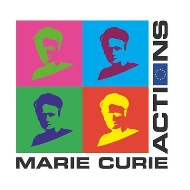 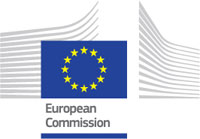 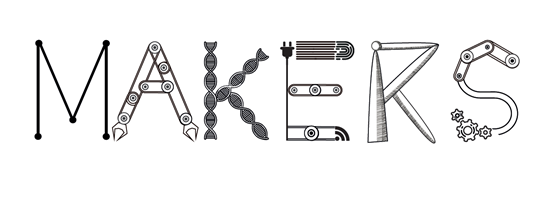 MAKERS - Smart Manufacturing for EU growth and prosperity  is a project funded by the Horizon 2020-MSCA- RISE - Grant agreement number 691192.
[Speaker Notes: Cyber-physical systems

Increased velocity through the Research-Development-Innovation pipeline]
Fattori abilitanti
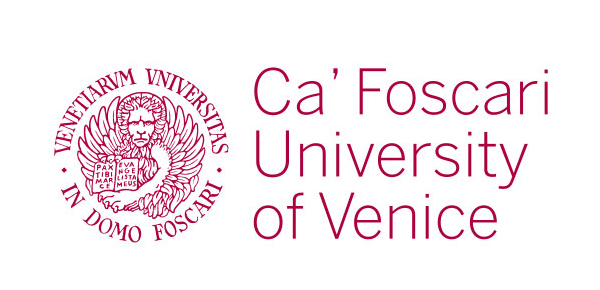 Performance & financial structure
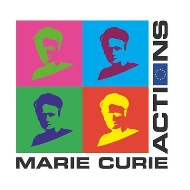 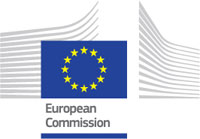 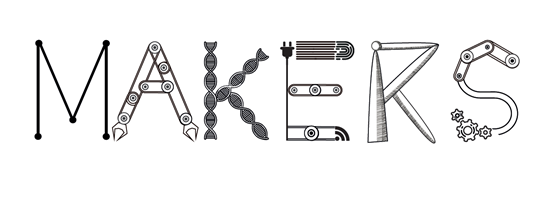 MAKERS - Smart Manufacturing for EU growth and prosperity  is a project funded by the Horizon 2020-MSCA- RISE - Grant agreement number 691192.
[Speaker Notes: Cyber-physical systems

Increased velocity through the Research-Development-Innovation pipeline]
Fattori abilitanti
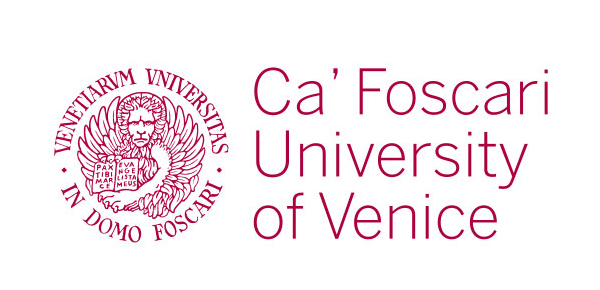 Digital users hanno maggiore produttività
……   usano più capitale proprio
……   redistribuiscono VA a favore del lavoro
…….  Ottengono maggiori rendimenti finanziari solo nel medio periodo
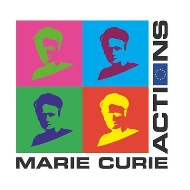 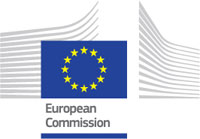 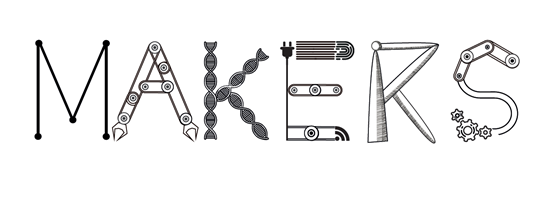 MAKERS - Smart Manufacturing for EU growth and prosperity  is a project funded by the Horizon 2020-MSCA- RISE - Grant agreement number 691192.
[Speaker Notes: Cyber-physical systems

Increased velocity through the Research-Development-Innovation pipeline]
Fattori abilitanti
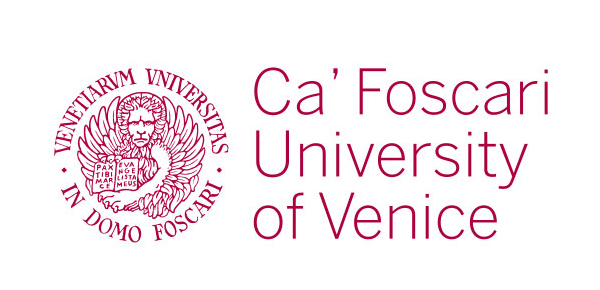 Joint effect
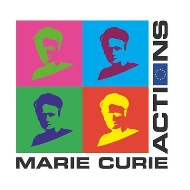 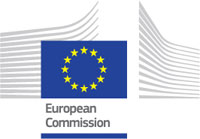 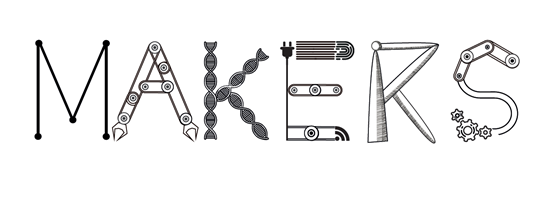 MAKERS - Smart Manufacturing for EU growth and prosperity  is a project funded by the Horizon 2020-MSCA- RISE - Grant agreement number 691192.
[Speaker Notes: Cyber-physical systems

Increased velocity through the Research-Development-Innovation pipeline]
Implicazioni
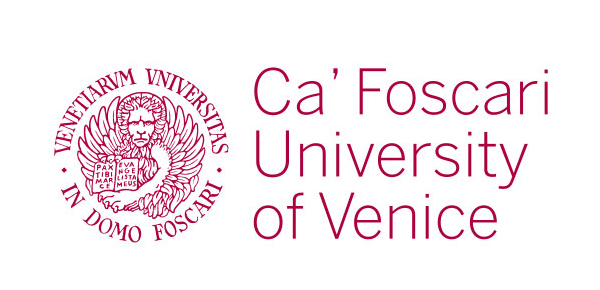 Digital technologies as growth factor
Productivity
Openness and Profitability in medium-long run
Skills and Employment: human capital matters
Digital technologies affect location choices
Shrinking in off-shoring pressure
Positive impacts on re-shoring processes
Proper ecosystems need to boost the development and diffusion of new digital technologies
Supply chain
Local Innovation System
Global production and innovation networks
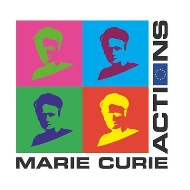 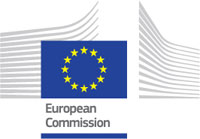 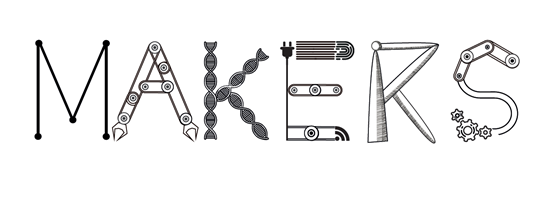 MAKERS - Smart Manufacturing for EU growth and prosperity  is a project funded by the Horizon 2020-MSCA- RISE - Grant agreement number 691192.
[Speaker Notes: Cyber-physical systems

Increased velocity through the Research-Development-Innovation pipeline]
Open Innovation
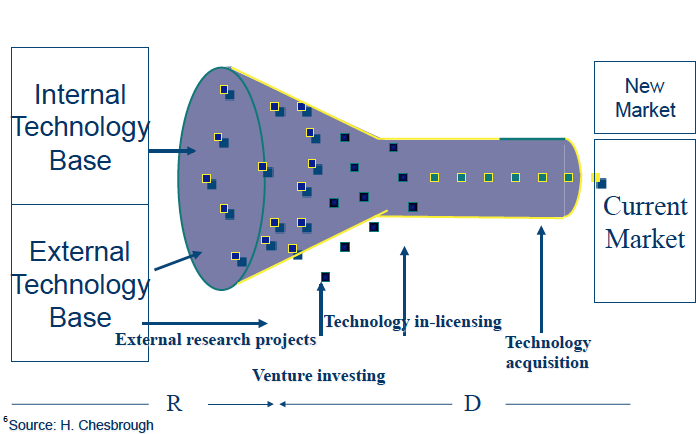 Robots working in Amazon WH
E i lavori di domani?
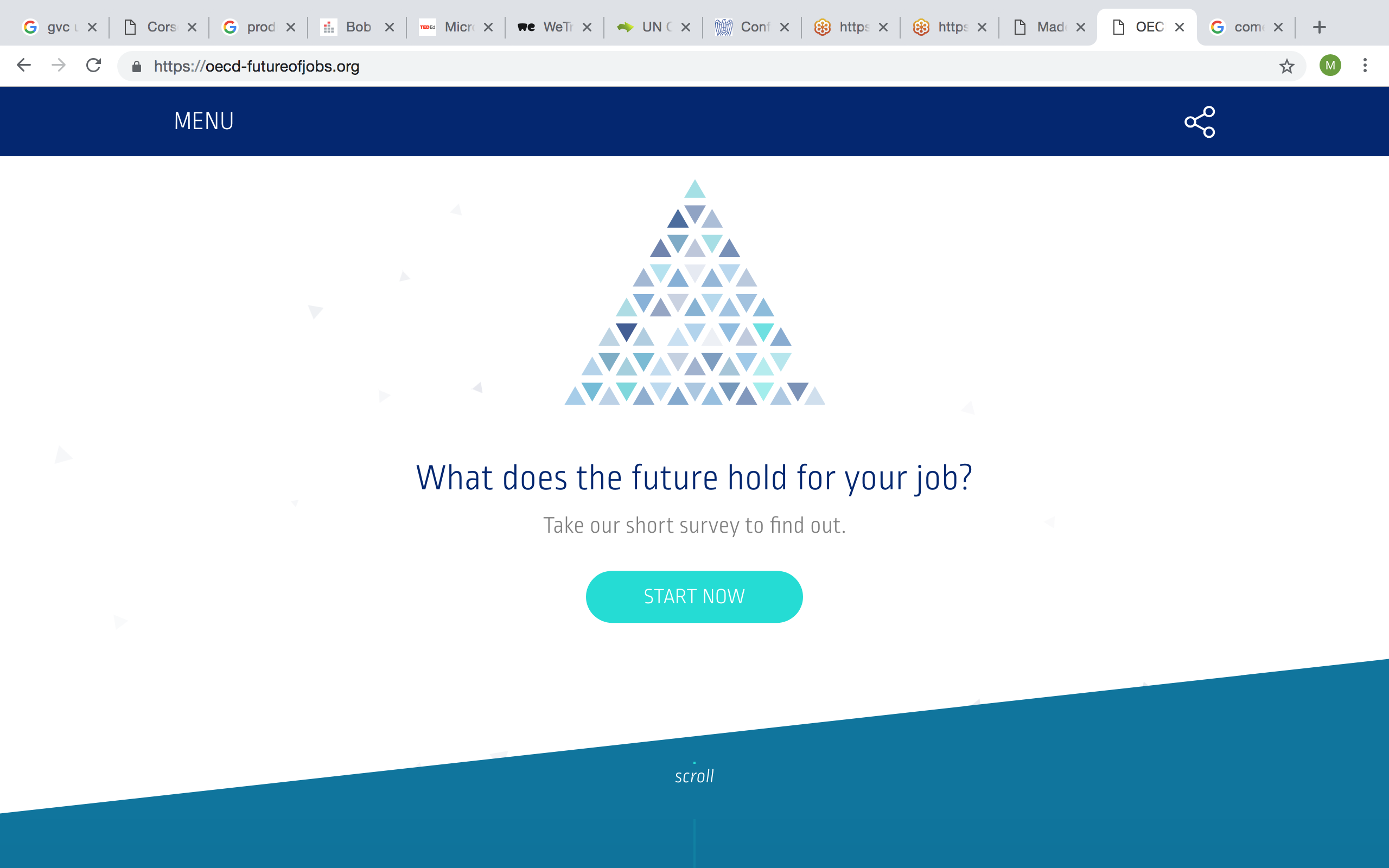 OECD Tool
The practical aspects of your job
The social aspects of your job
Changes in your workplace
About you
https://oecd-futureofjobs.org
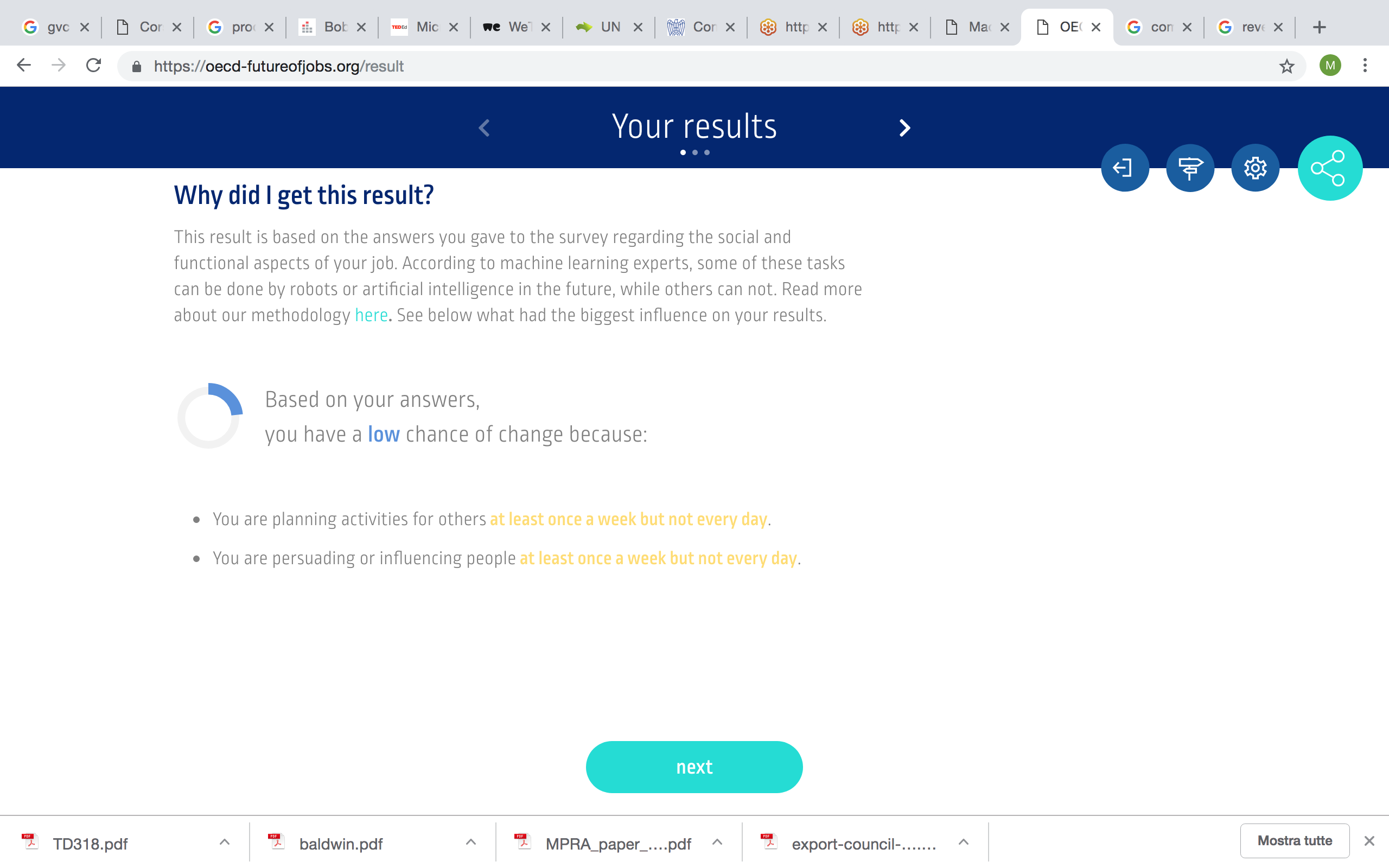 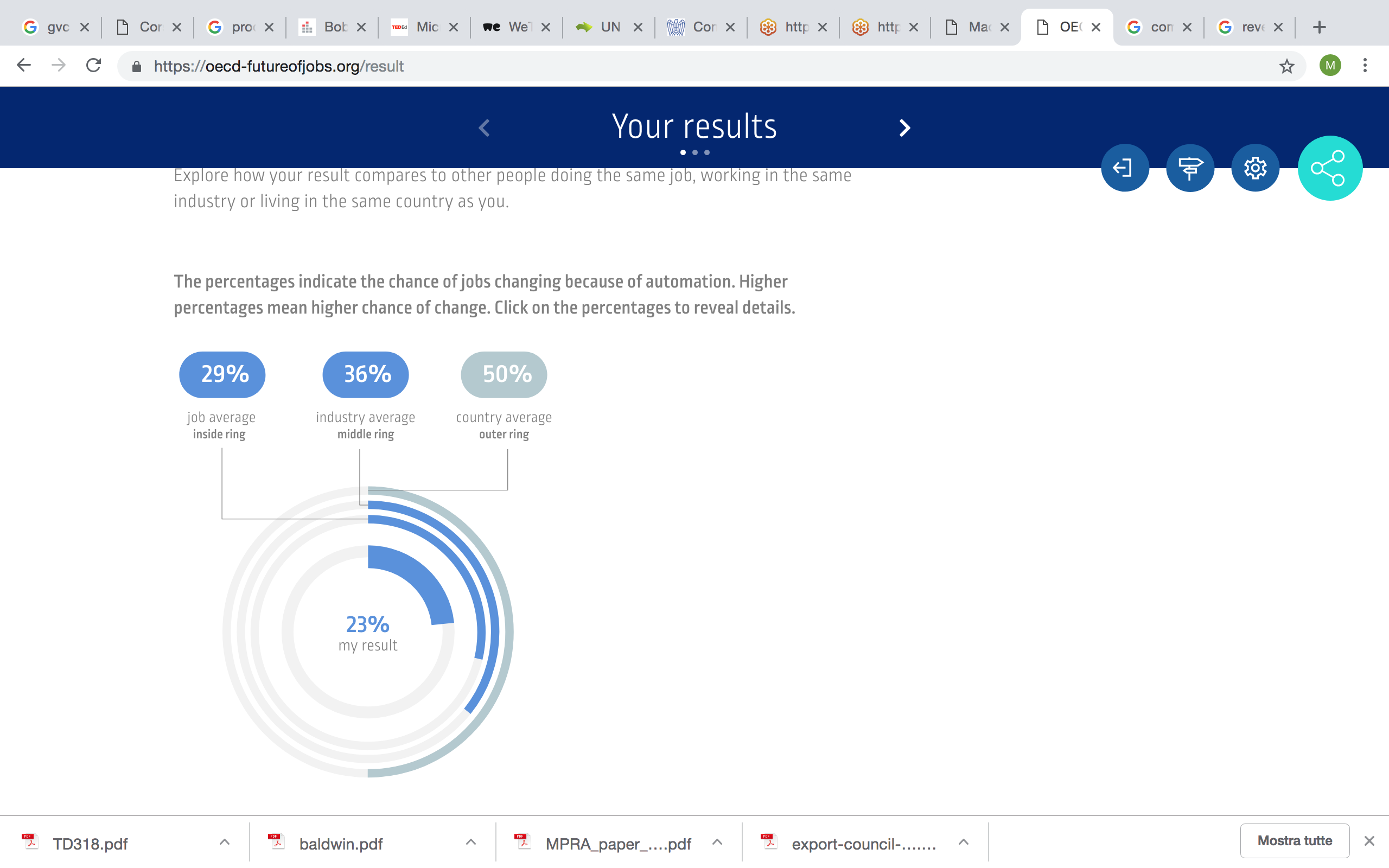 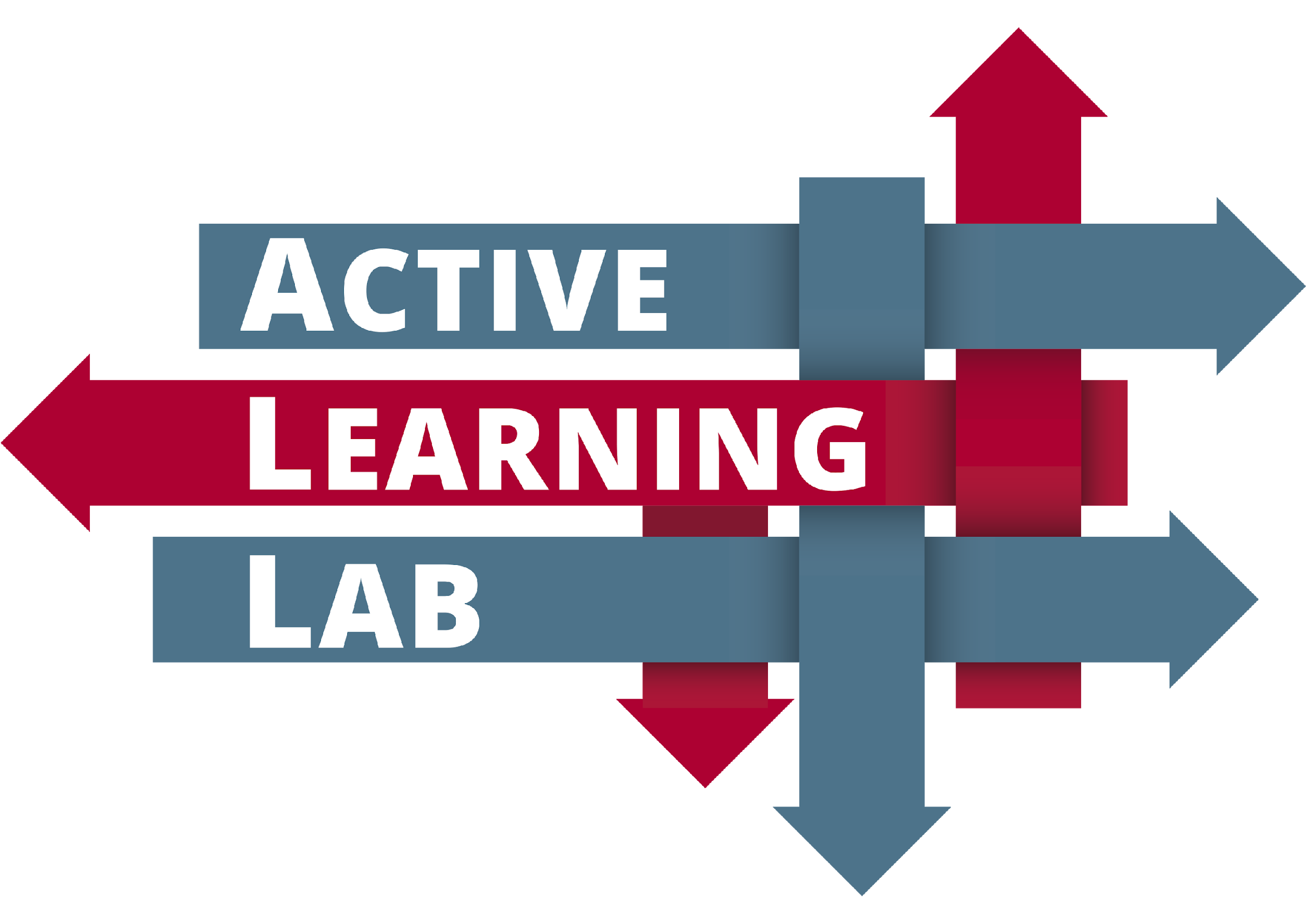 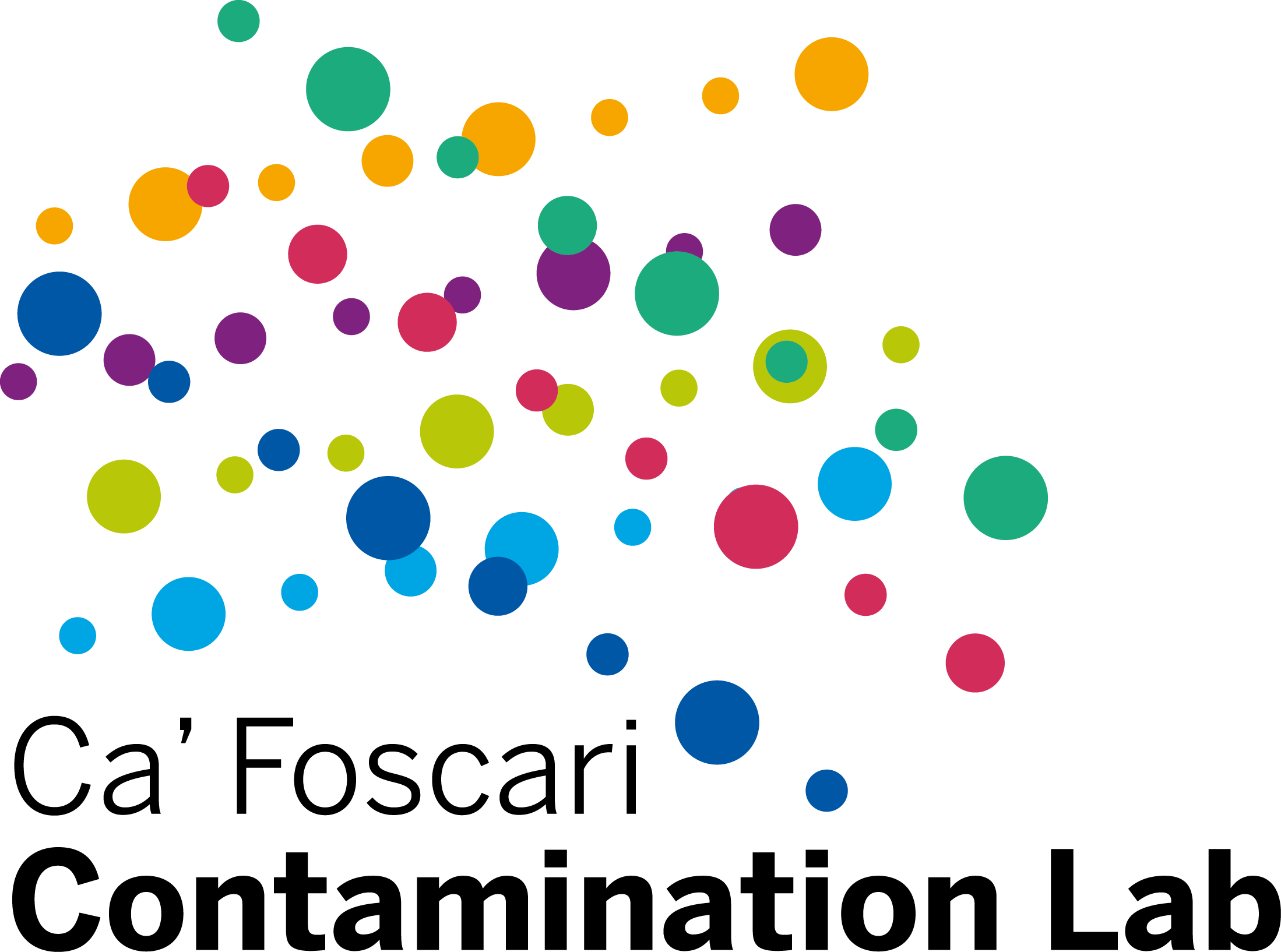 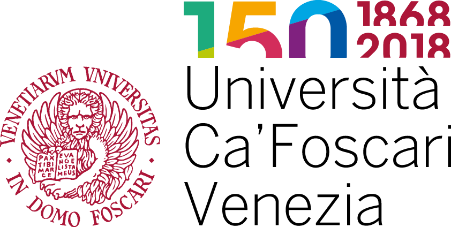 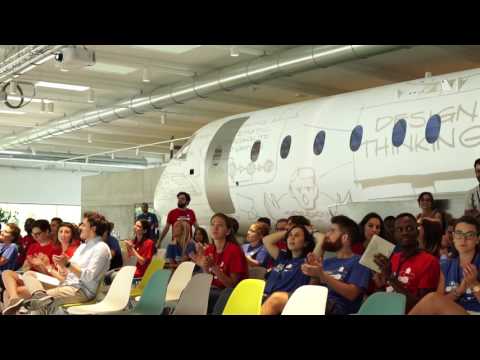 New way to teach and to learn
Technical and soft skills improvement
Innovative way to transfer knowledge
Sustainable way to accelerate ideas 
Creation of network for Collective impact
https://www.youtube.com/watch?v=blrP5-SfcYU